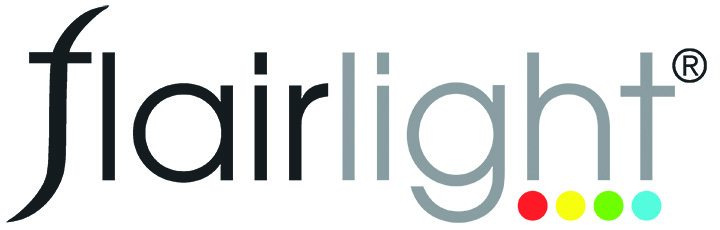 Morter led down lights
Morter Led Down lights have been discontinued and are no longer available.

Due to advancements in LED chip technology we have upgraded our light engines to reflect higher lumen outputs, lower operating voltages and an increase in CRI and performance, with regards to smooth dimming.

Although the light engines are no longer available, the new light engines can be retro-fitted to the Morter products by following these simple modifications.
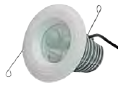 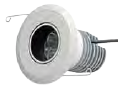 Tel: 01372 888455
sales@flairlight.co.uk
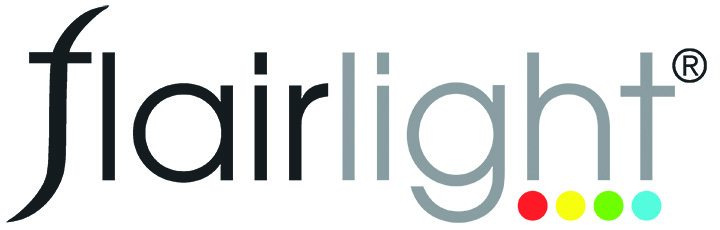 Morter led down lights
Which fitting do I have?

GEN1 Light Engines were more square than GEN2 and secured to the fitting with a yellow adhesive.

GEN2 Light Engines were rounded in appearance and were initially secured with a yellow adhesive and then the most recent issued were secured using small Alan Screws.
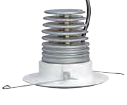 Tel: 01372 888455
sales@flairlight.co.uk
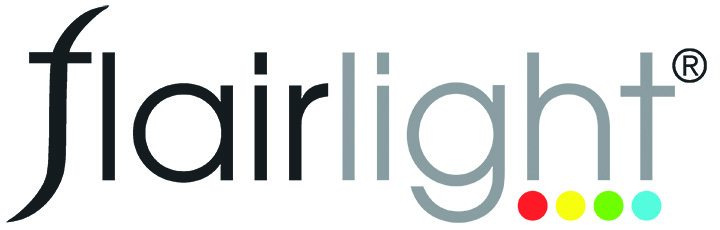 Morter led down lights
Replacing GEN1 & GEN2 Bonded Light Engines

Using a tool (flat head screw driver or similar) pryse the engine off the back of the bezel, retaining for use later.

The New Light Engine and Drivers (70005.00) can now be inserted into the rear of the original fitting and secured with a suitable adhesive (clear silicon) or other bonding silicon is suitable.

Wait for the silicon to bond and the product is now ready for installation into the same aperture.
Using a tool (flat head screw driver or similar) pryse the engine off the back of the bezel, retaining for use later.
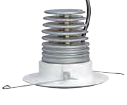 Tel: 01372 888455
sales@flairlight.co.uk
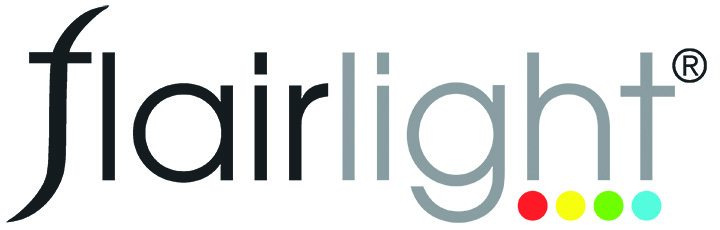 Morter led down lights
Replacing GEN2 Alan Screw Light Engines

Using a 1.5mm Hex Tip alan key or similar https://uk.rs-online.com/web/ma/myaccount/yourorderdetails/?refNumber=166355192 unscrew the alan screws and remove the light engine.

The New Light Engine and Drivers (70005.00) can now be inserted into the rear of the original fitting and secured with a suitable adhesive (clear silicon) or other bonding silicon is suitable.

Wait for the silicon to bond and the product is now ready for installation into the same aperture.
Using a 1.5mm Hex Tip alan key or similar, unscrew the alan screws and remove the light engine.
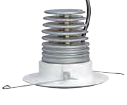 Tel: 01372 888455
sales@flairlight.co.uk
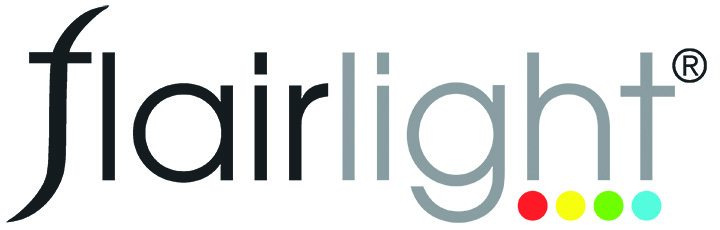 Morter led down lights
Q & A

Q.   Is the light output the same intensity?
Very Similar.

Q.   Is the color of the light the same?
The products are rated at 3000°k (warm white) and the color may appear to be different, due to the fact that the replacements are newer than the existing products. Both Chips are manufactured by CREE, however with improvements in binning and color intensity they may appear slightly different.

Q.   Are they dimmable?
Yes they are dimmable and we supply them with an Osram 350mA LED dimmable driver.

Q.   Are these going to be discontinued?
This product has been manufactured by Flairlight for over 5 years and is such a reliable product for the company that it is not our intention to supersede, unless we are forced to, due to CREE discontinuing the LED chip.

Q.   Are they available from stock?
We hold approx. 3k light engines in stock to satisfy the growing demand for our products.

Q.    Can I mix the new light engine with the old versions?
A.     In theory, yes however I would suggest that you replace them all in   the    	same area to avoid varying colours or outputs.

Q.   How reliable are the new Light Engines?
We have sold >30k New 70005 Light Engines and have never received a failed unit (as of 01.11.22) this speaks for itself.

Q.     What is the warranty with the new engine?
A.     We offer a 5-year warranty with the light engine and the manufacturers 2-  	year warranty with the drivers.

Q.     How do I order them.
  Contact sales@Flairlight.co.uk and request a price for the following codes   	70005.30.REP
Tel: 01372 888455
sales@flairlight.co.uk